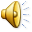 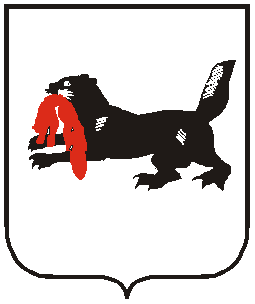 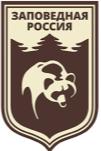 УСТНЫЙ ЖУРНАЛ
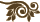 Байкальской колыбели заповедной системы –100 лет
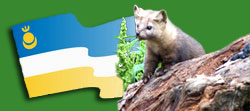 11 января – День заповедников и национальных парков. Отмечается в России с 1997 г. В этот день в 1916 г. в России был образован первый государственный заповедник – Баргузинский.
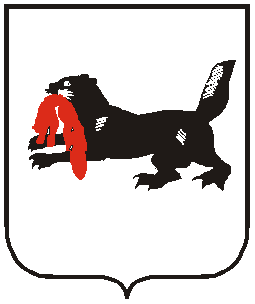 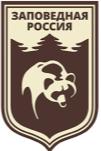 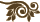 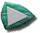 Согласно Федеральному закону Российской Федерации «Об особо охраняемых природных территориях» от 14.03.1995 г.

«Особо охраняемые природные территории (ООПТ) - участки земли, водной поверхности и воздушного пространства над ними, где располагаются природные комплексы и объекты, которые имеют особое природоох-ранное, научное, культурное, эстетическое, рекреационное   и оздоровительное значение, которые изъяты решениями органов государственной власти полностью или частично из хозяйственного использования и для которых установлен режим особой охраны.
Особо охраняемые природные территории относятся к объектам общенационального достояния»
ЗАПОВЕДНИКИ – 103 
ЗАКАЗНИКИ – 75  
НАЦИОНАЛЬНЫЕ ПАРКИ – 41
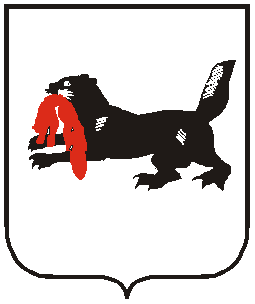 ЗАПОВЕДНИКИ, НАЦИОНАЛЬНЫЕ ПАРКИ И  ЗАКАЗНИКИ 
В ИРКУТСКОЙ ОБЛАСТИ И БУРЯТИИ
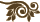 ИРКУТСКАЯ ОБЛАСТЬ и БУРЯТИЯ:
5
ЗАПОВЕДНИКИ
Байкало-Ленский заповедник
Байкальский государственный заповедник
Баргузинский  заповедник
Витимский Государственный природный заповедник 
Джергинский государственный природный заповедник
3
НАЦИОНАЛЬНЫЕ ПАРКИ
Забайкальский национальный парк
Прибайкальский национальный парк
Тункинский национальный парк
11
ЗАКАЗНИКИ
Алтачейский
Ангирский
Боргойский
Верхнее-Ангарский
Иркутный
Кабанский
Магданский
Фролихинский
Тофаларский
Красный Яр
Бойские болота   - Куйтун
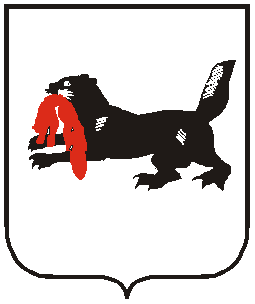 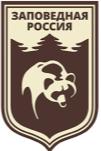 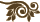 ИРКУТСКАЯ ОБЛАСТЬ
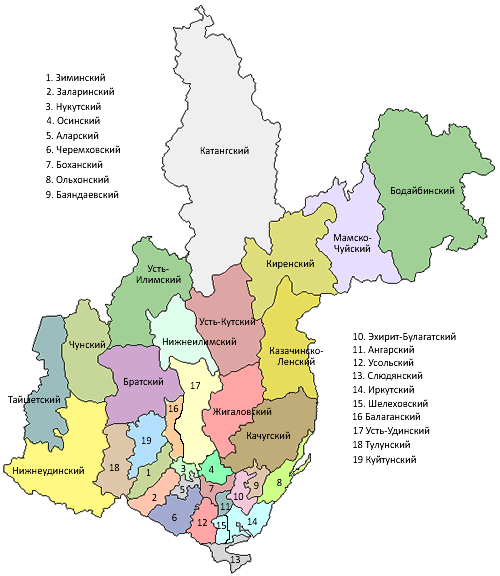 ЗАПОВЕДНИКИ, НАЦИОНАЛЬНЫЕ ПАРКИ, ЗАКАЗНИКИ
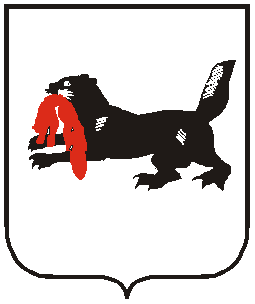 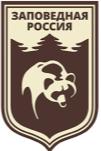 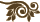 БУРЯТИЯ
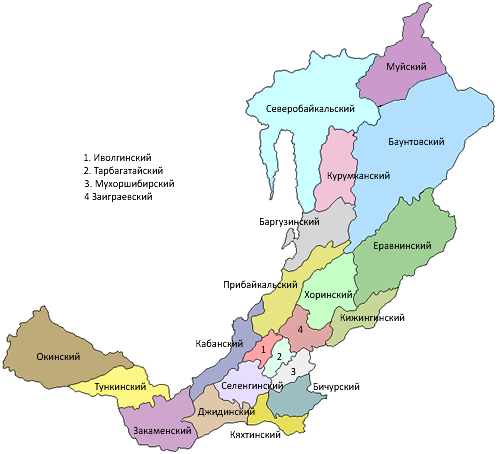 ЗАПОВЕДНИКИ, НАЦИОНАЛЬНЫЕ ПАРКИ, ЗАКАЗНИКИ
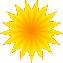 Первая страничка
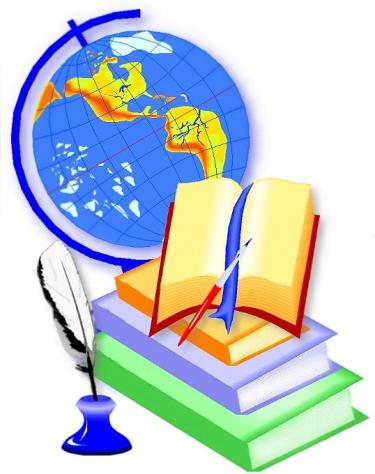 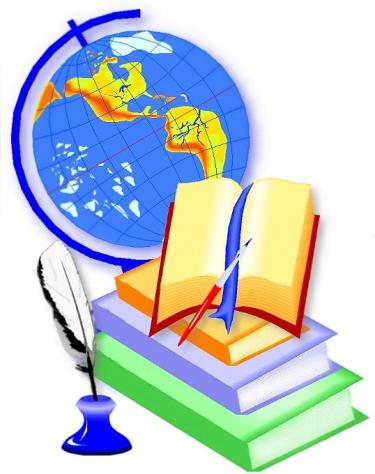 ЗАПОВЕДНИК  -  участок территории (акватории), на
котором сохраняется в естественном состоянии весь
его природный комплекс, деятельность человека
полностью запрещена (запрещены охота, туризм и т. п.),
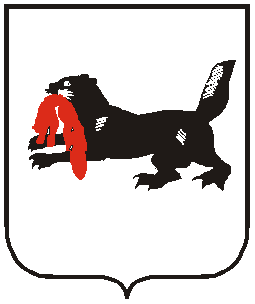 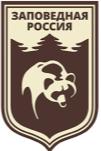 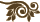 ЗАПОВЕДНИКИ
Байкало-Ленский заповедник
Байкальский государственный заповедник
Баргузинский  заповедник
Витимский Государственный природный заповедник 
Джергинский государственный природный заповедник
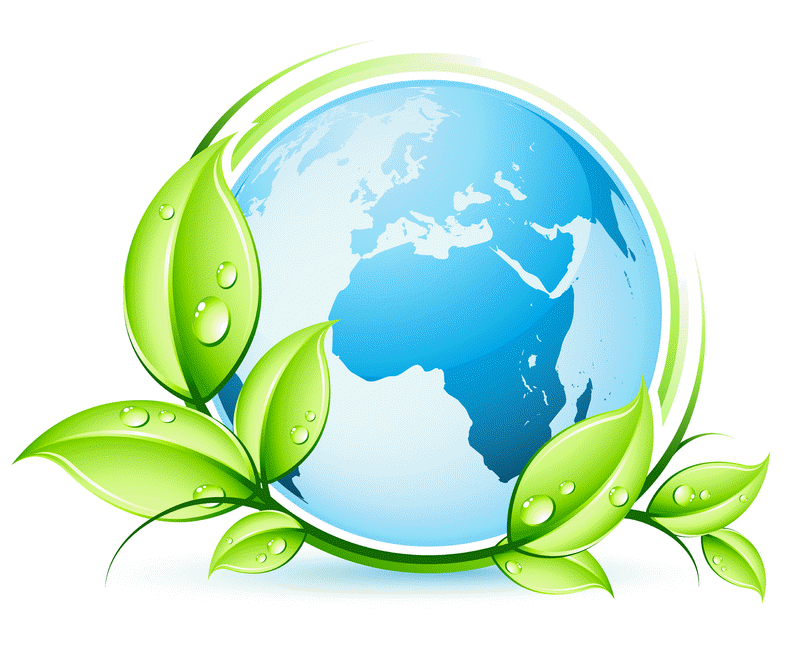 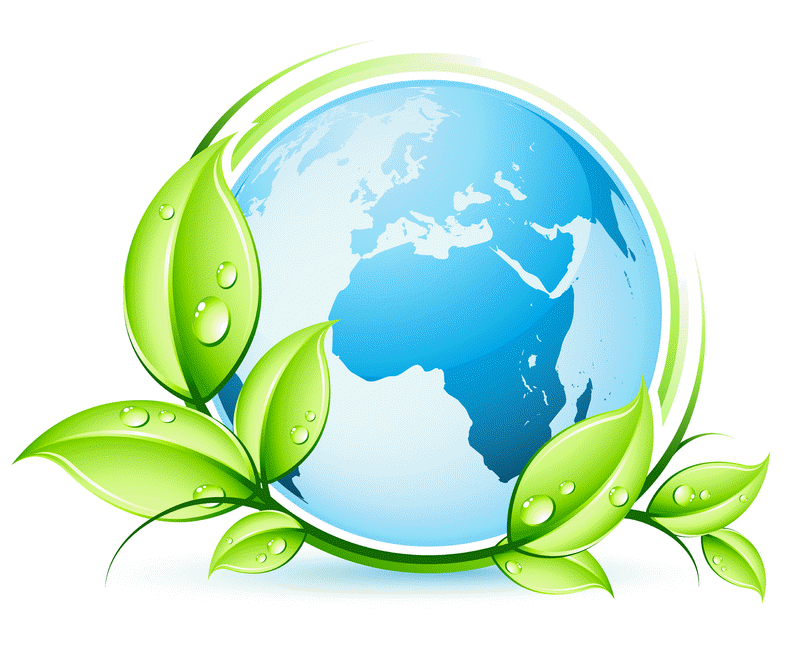 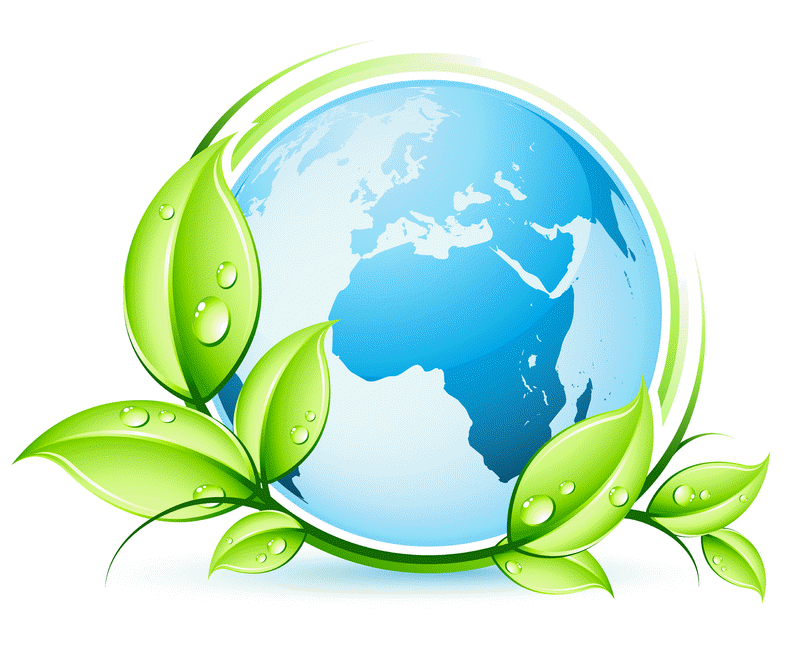 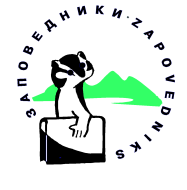 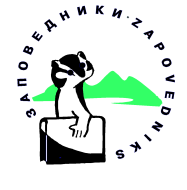 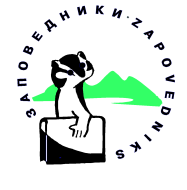 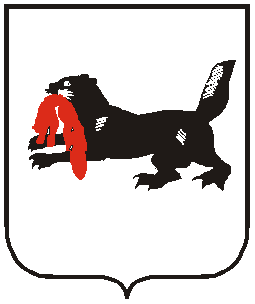 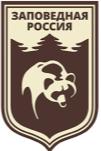 ПЕРВЫЙ В РОССИИ 
ГОСУДАРСТВЕННЫЙ ЗАПОВЕДНИК
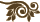 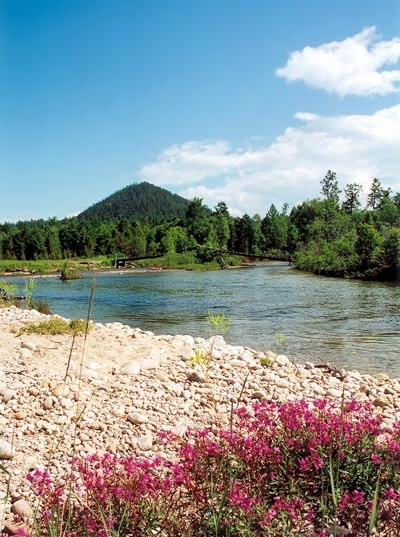 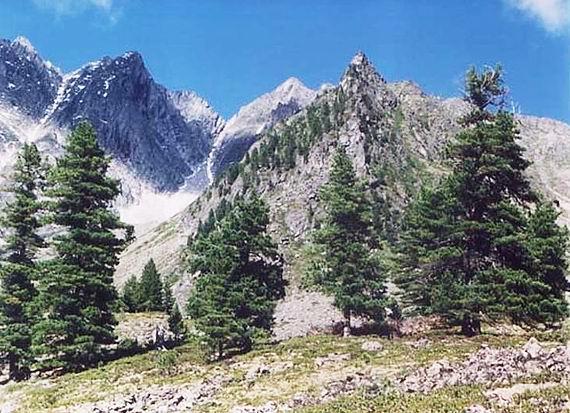 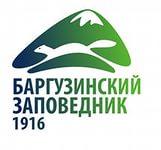 374322
га
29.12.1916
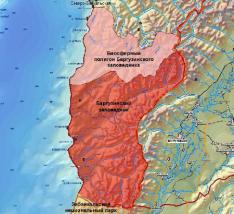 БАРГУЗИНСКИЙ  ЗАПОВЕДНИК
в Бурятии
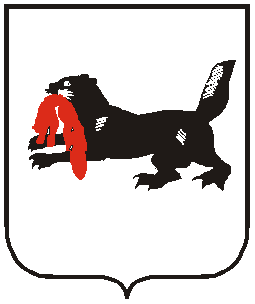 Самый крупный по площади заповедник Иркутской области
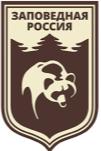 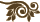 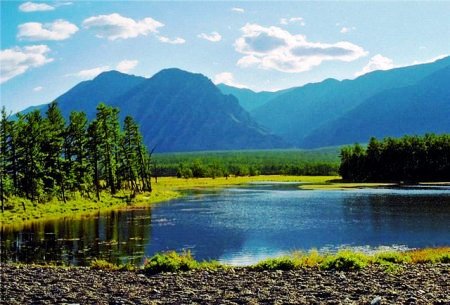 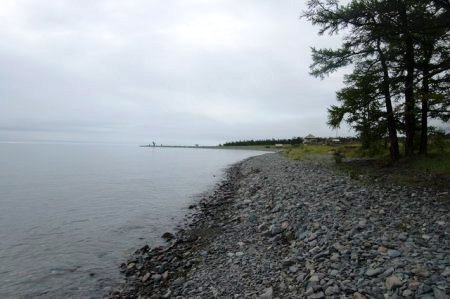 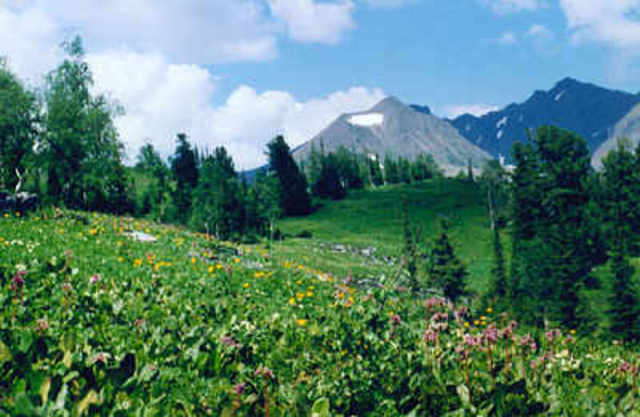 659919
га
05.12.1986
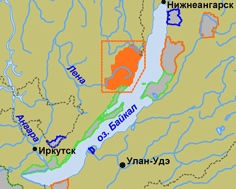 БАЙКАЛО-ЛЕНСКИЙ ЗАПОВЕДНИК
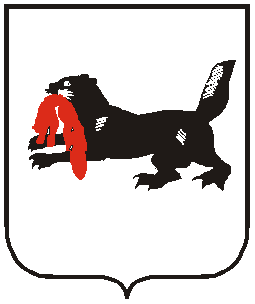 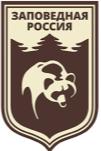 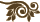 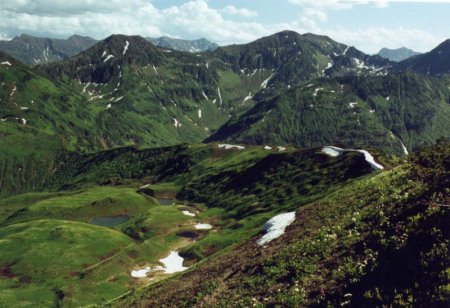 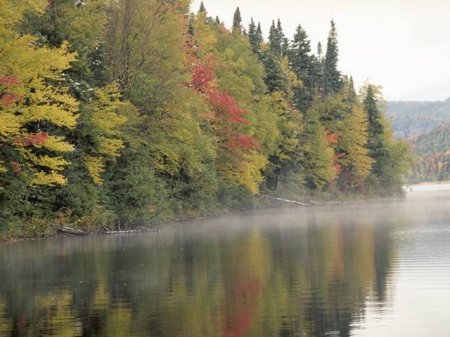 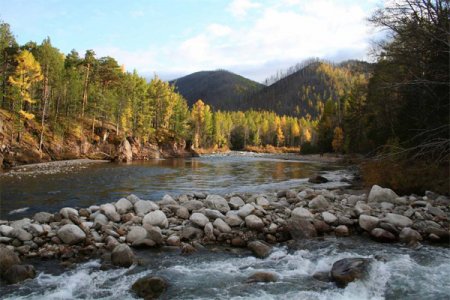 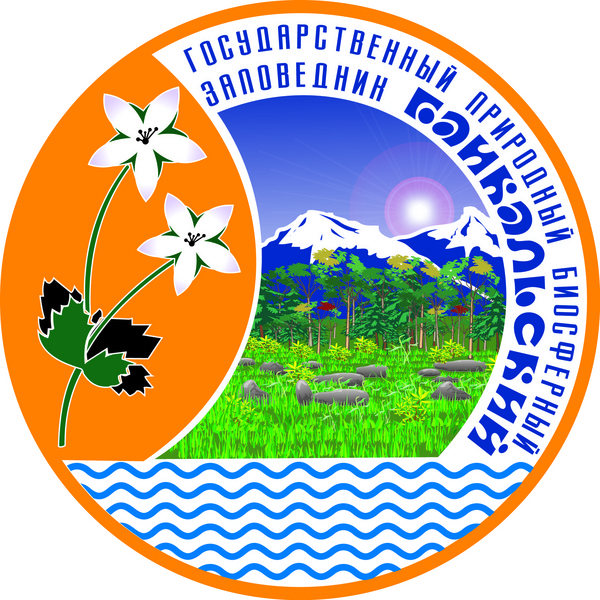 165000
га
26.09.1969
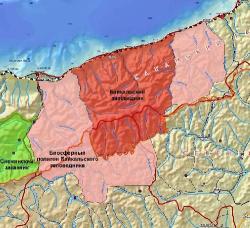 БАЙКАЛЬСКИЙ ГОСУДАРСТВЕННЫЙ ЗАПОВЕДНИК
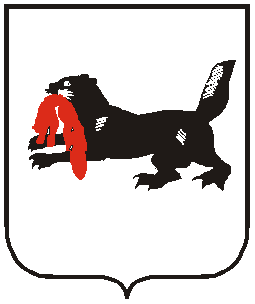 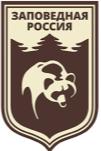 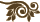 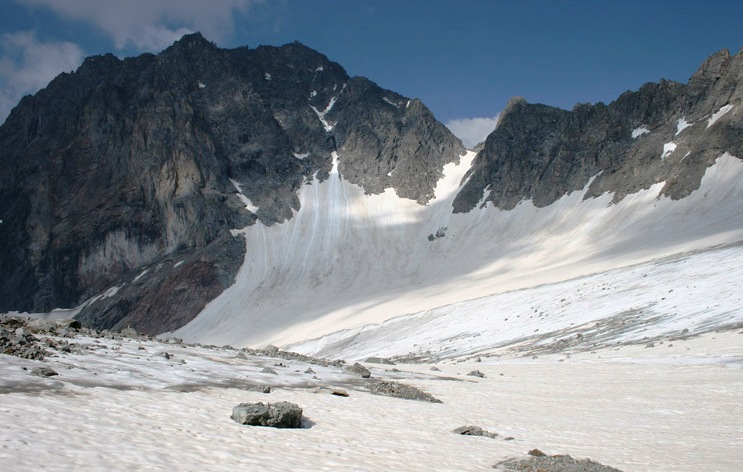 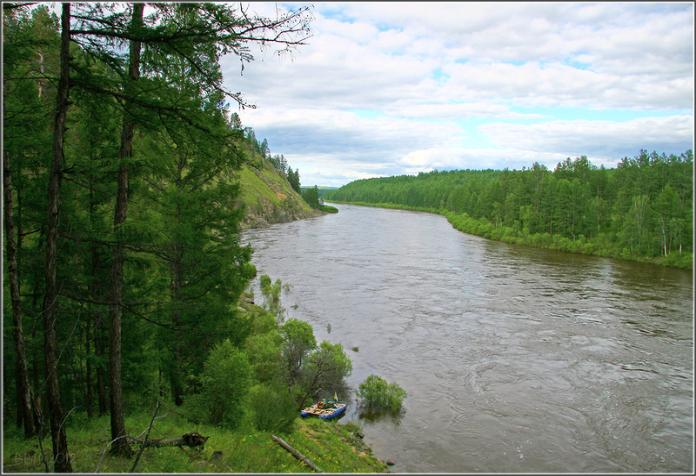 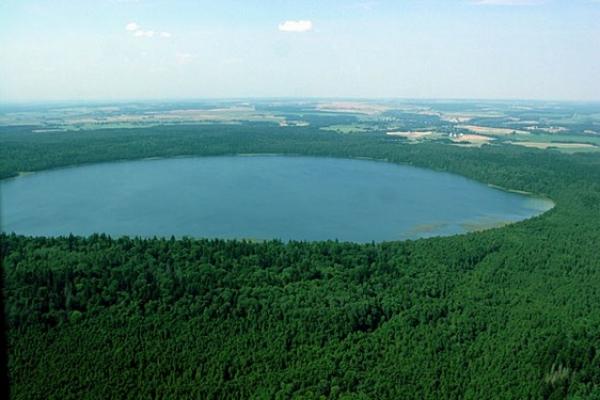 585838
га
20.05.1982
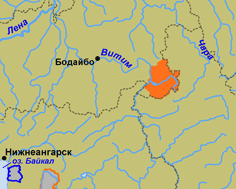 ВИТИМСКИЙ  ГОСУДАРСТВЕННЫЙ  ПРИРОДНЫЙ  ЗАПОВЕДНИК
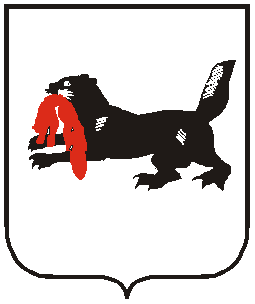 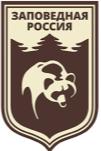 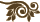 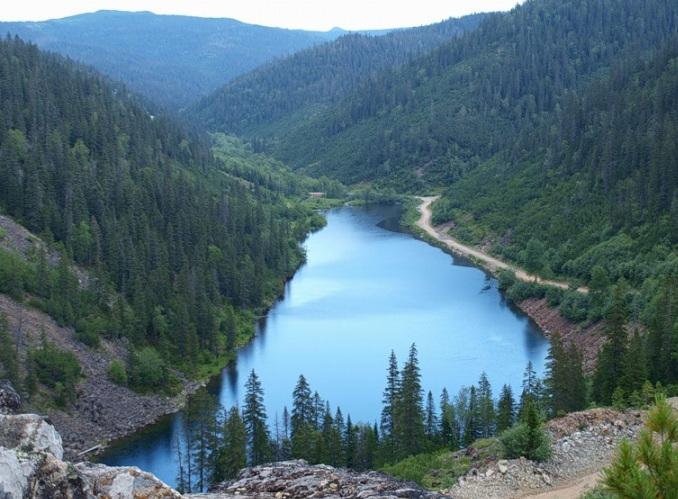 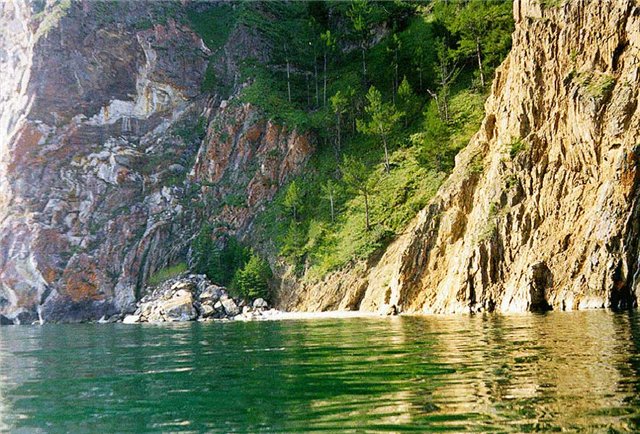 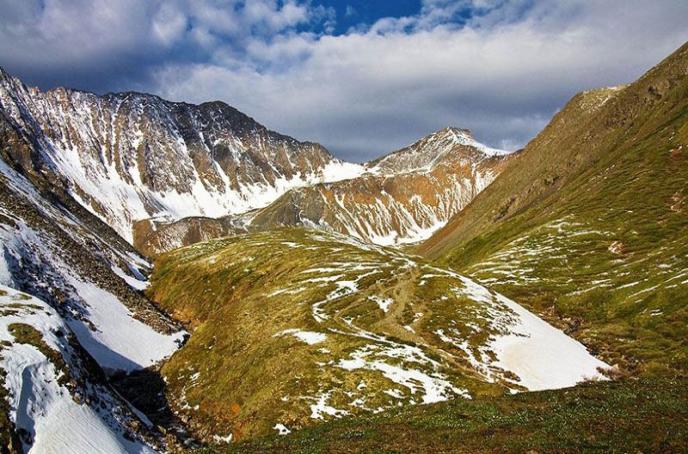 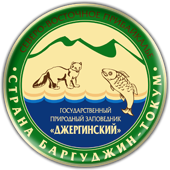 238088
га
14.08.1992
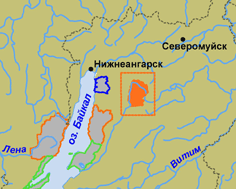 ДЖЕРГИНСКИЙ ГОСУДАРСТВЕННЫЙ ПРИРОДНЫЙ ЗАПОВЕДНИК
Вторая страничка
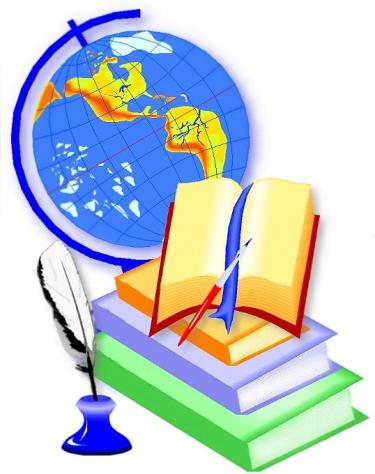 НАЦИОНА́ЛЬНЫЙ ПАРК -  территория, где в целях охраны
окружающей среды ограничена деятельность человека.
В отличие от заповедников, где деятельность человека
практически полностью запрещена (запрещены охота,
туризм и т. п.), на территорию национальных парков
допускаются туристы, в ограниченных масштабах
допускается хозяйственная деятельность.
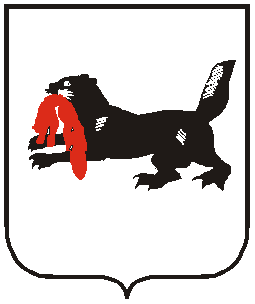 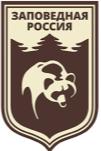 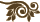 НАЦИОНАЛЬНЫЕ ПАРКИ
Забайкальский национальный парк
Прибайкальский национальный парк
Тункинский национальный парк
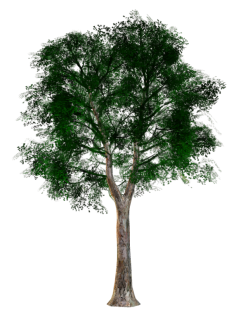 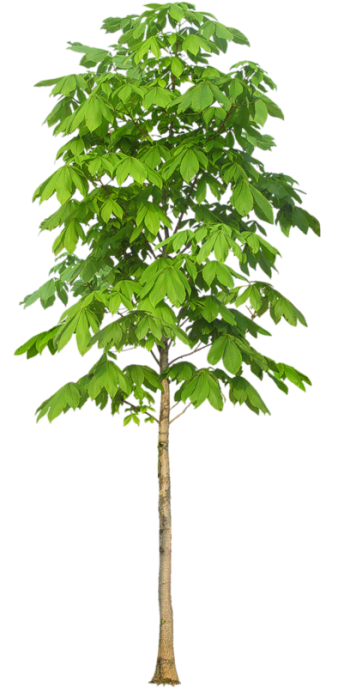 В
И
Р
Т
У
А
Л
Ь
Н
А
Я

Э
К
С
К
У
Р
С
И
Я
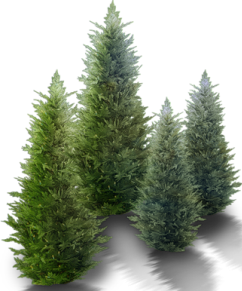 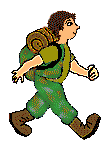 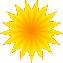 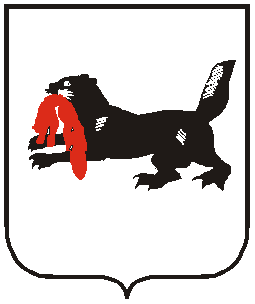 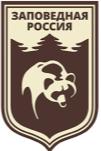 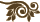 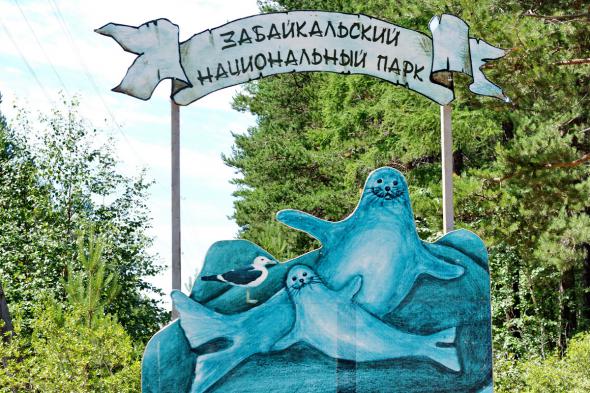 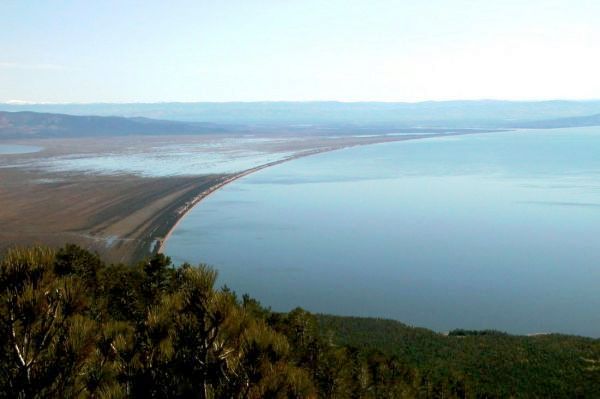 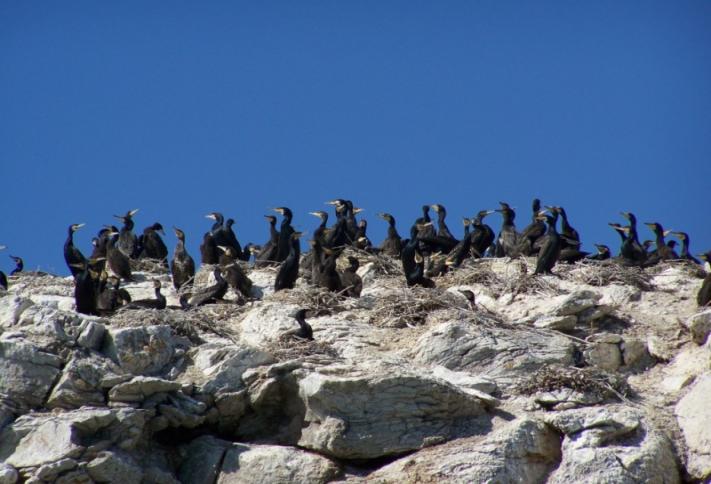 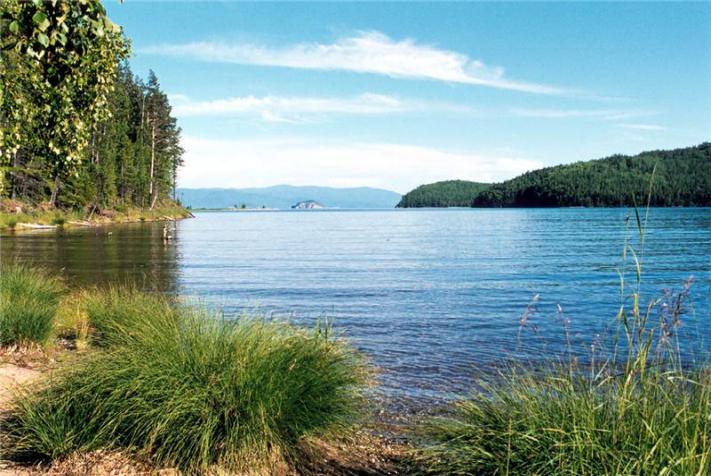 269000
га
12.09.1986
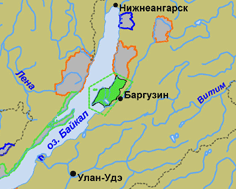 ЗАБАЙКАЛЬСКИЙ НАЦИОНАЛЬНЫЙ ПАРК
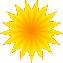 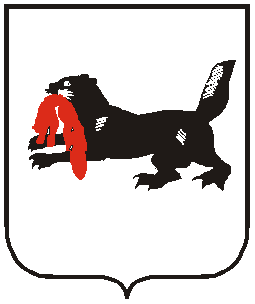 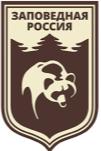 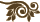 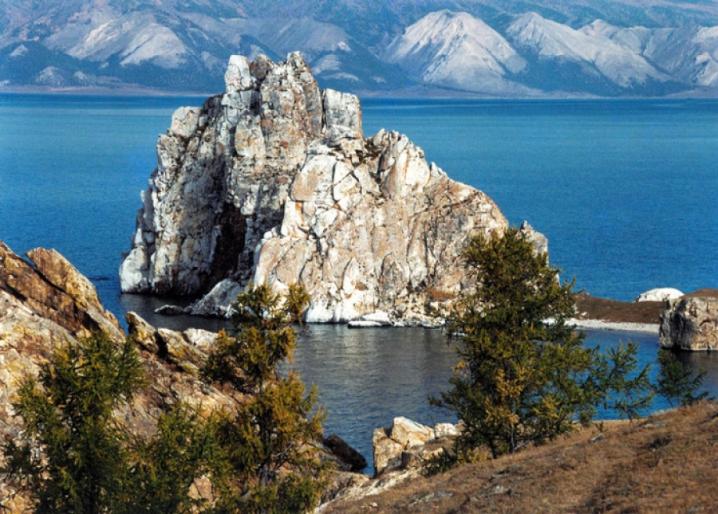 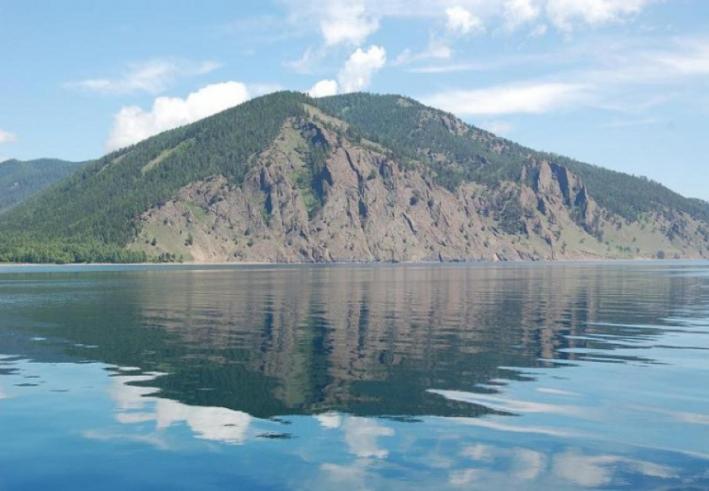 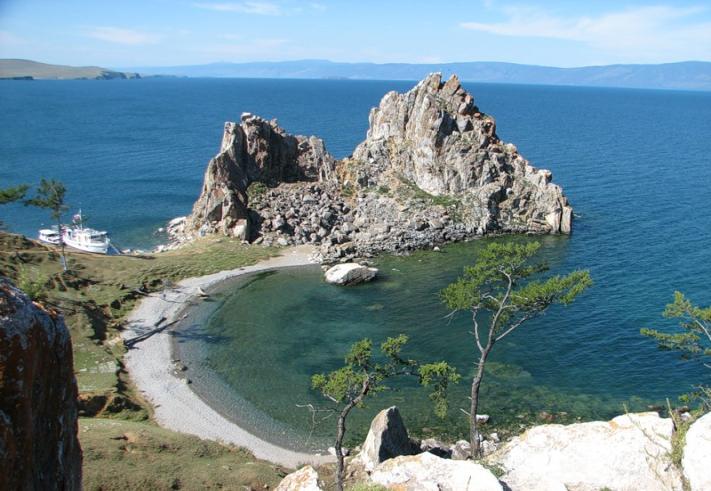 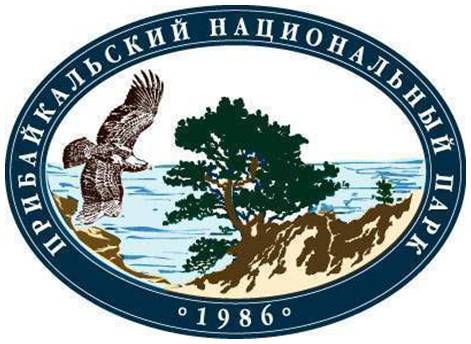 417300
га
13.02.1986
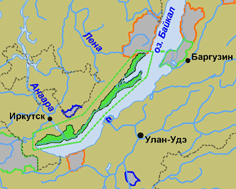 ПРИБАЙКАЛЬСКИЙ НАЦИОНАЛЬНЫЙ ПАРК
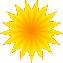 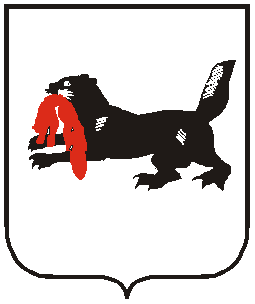 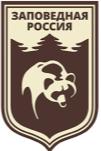 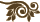 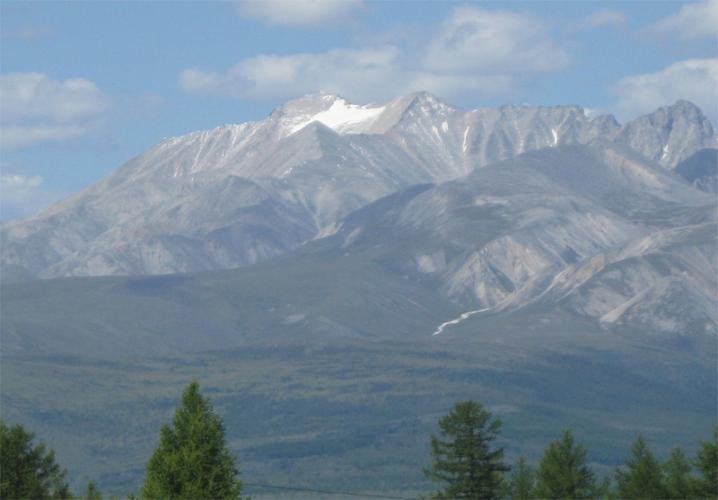 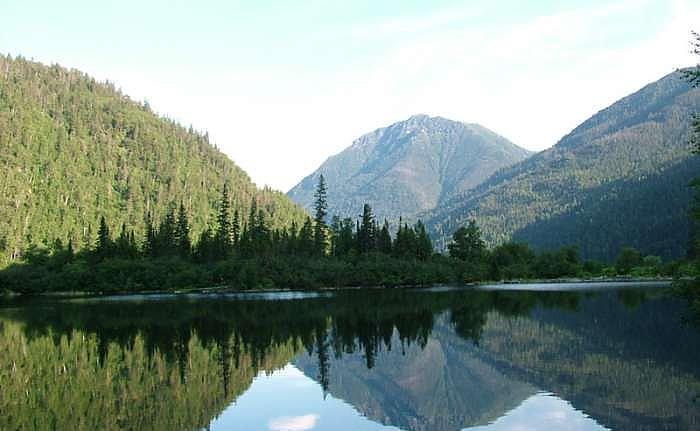 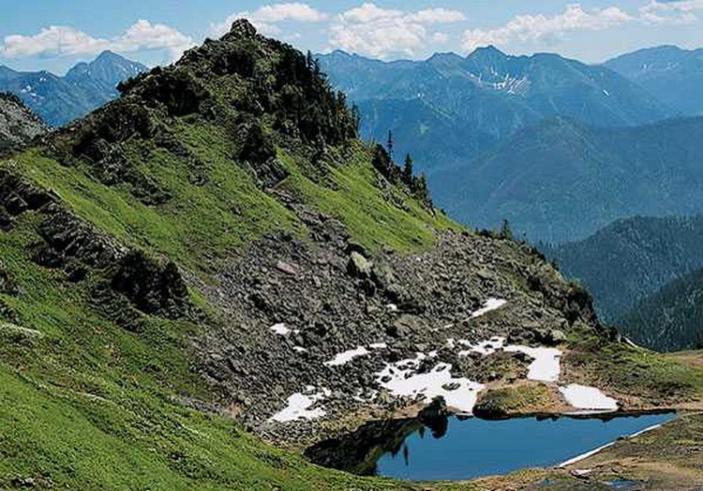 1183662
га
27.05.1991
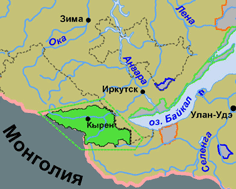 ТУНКИНСКИЙ НАЦИОНАЛЬНЫЙ ПАРК
ЗАКА́ЗНИК  -  охраняемая природная территория, 
на которой (в отличие от заповедников) под охраной
находится не весь природный комплекс, а некоторые его
части: только растения, только животные, либо их
отдельные виды, либо отдельные историко - 
мемориальные или геологические объекты.
Третья страничка
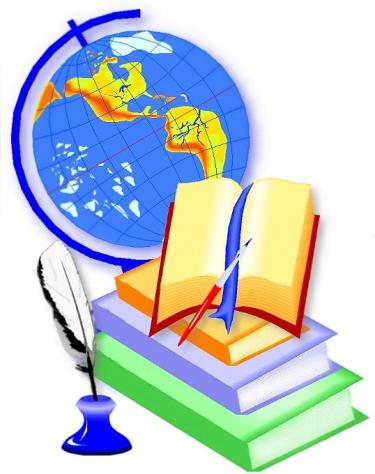 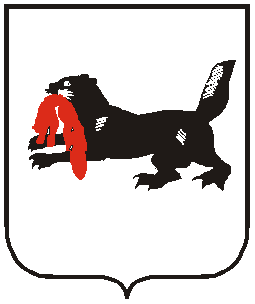 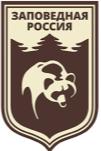 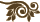 ЗАКАЗНИКИ
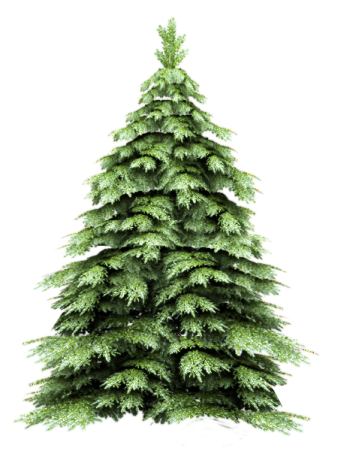 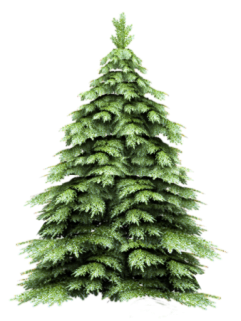 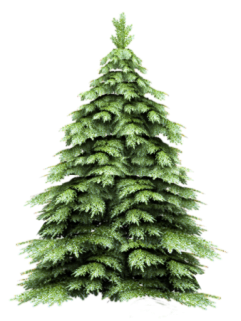 Алтачейский
Ангирский
Боргойский
Верхнее-Ангарский
Иркутный
Кабанский
Магданский
Фролихинский
Тофаларский
Красный Яр
Бойские болота   - Куйтун
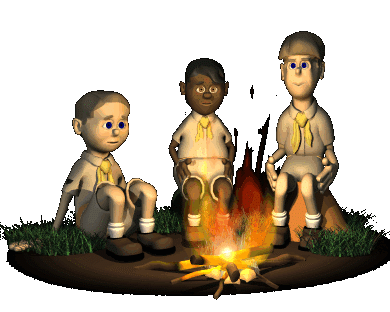 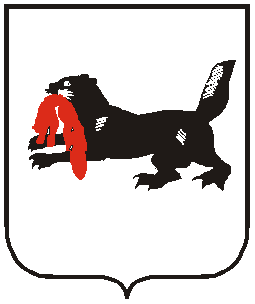 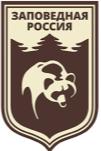 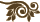 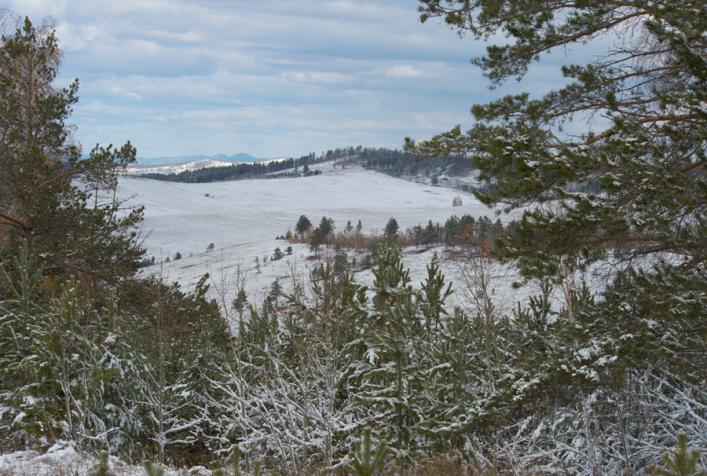 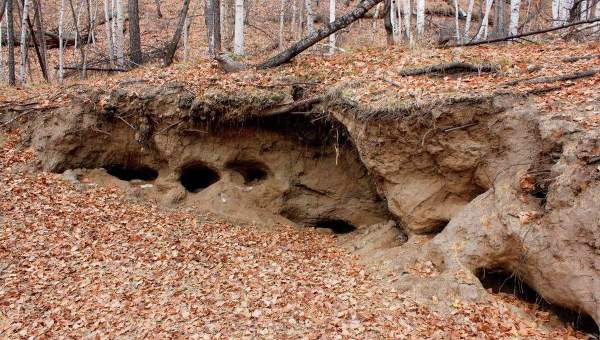 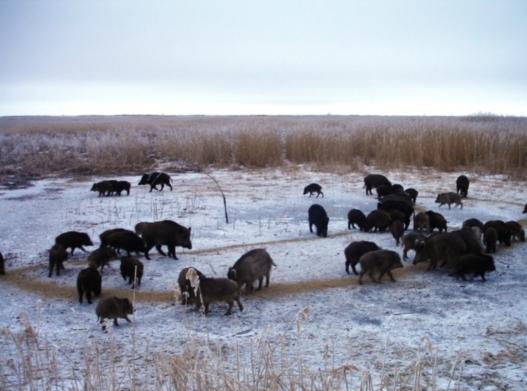 60000
га
22.09.1986
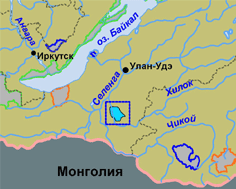 АЛТАЧЕЙСКИЙ
ЗАКАЗНИК
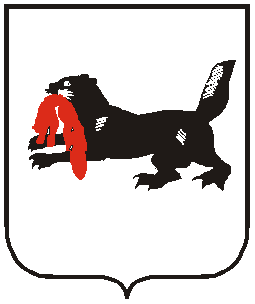 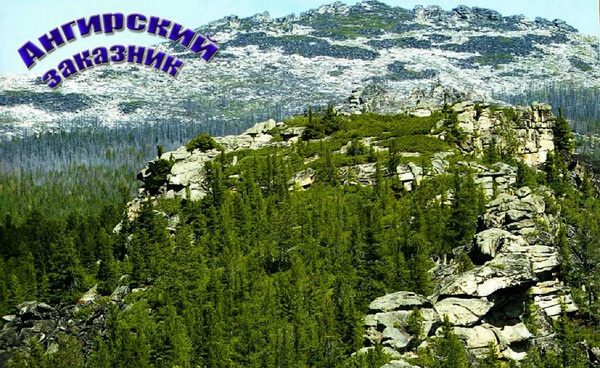 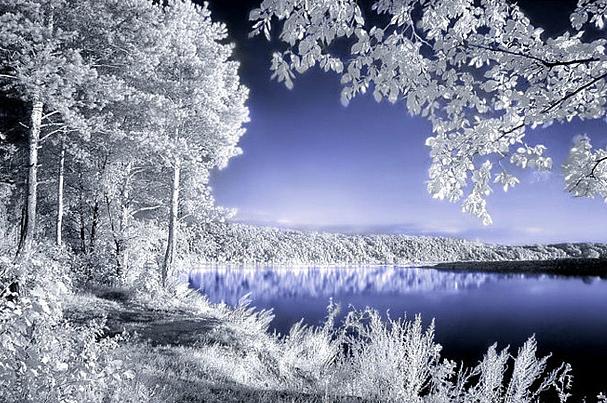 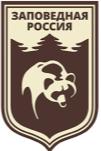 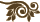 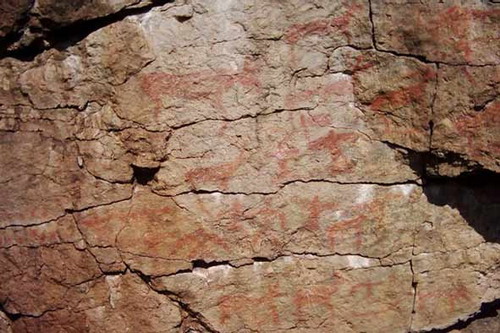 40380
га
31.12.1968
Ангирская пещера
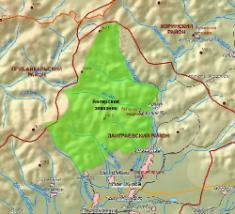 АНГИРСКИЙ
ЗАКАЗНИК
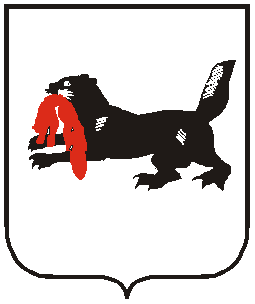 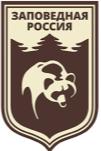 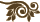 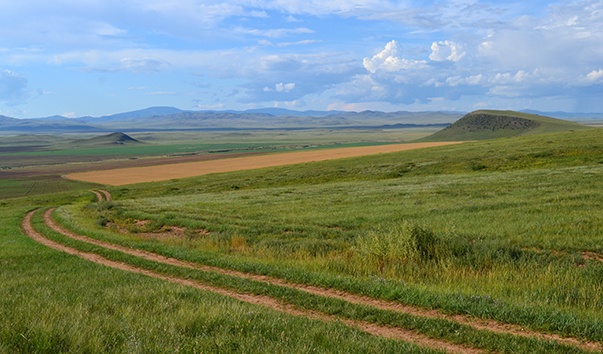 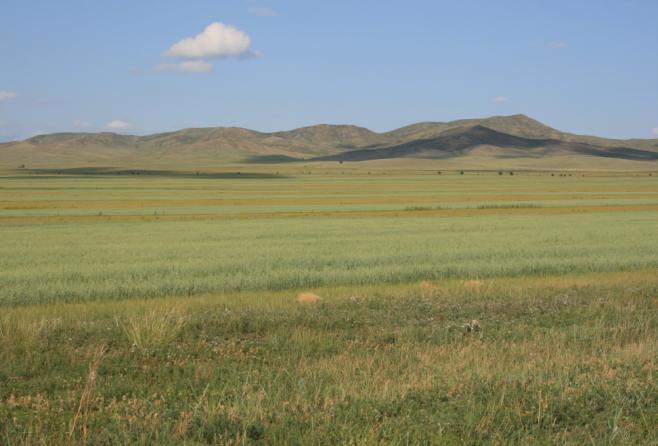 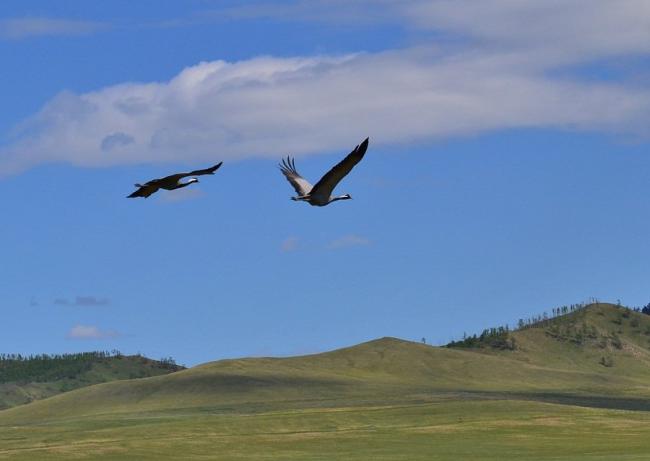 42180
га
28.04.1981
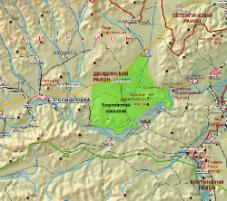 БОРГОЙСКИЙ
ЗАКАЗНИК
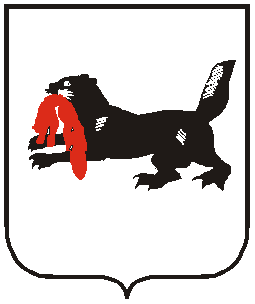 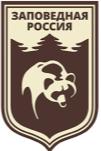 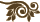 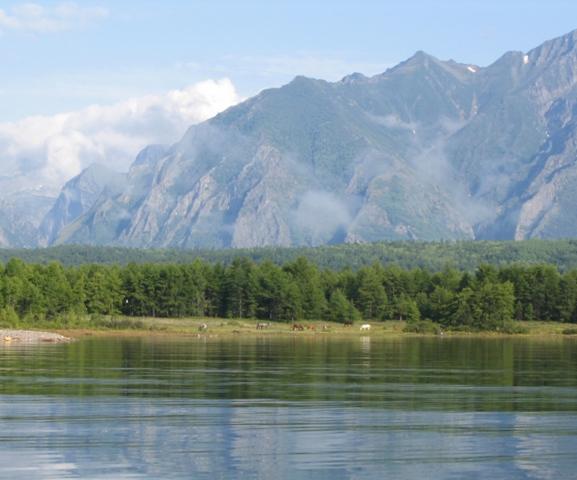 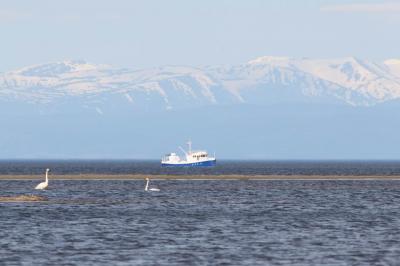 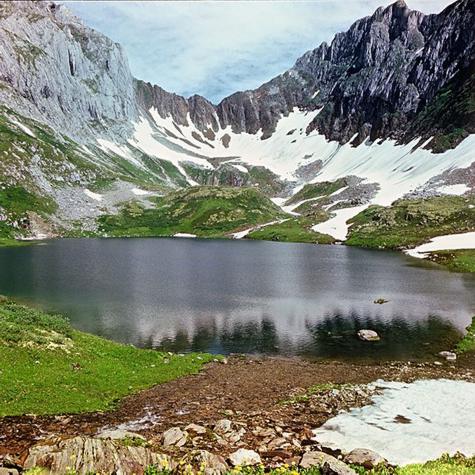 12290
га
23.07.1979
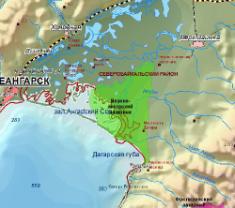 ВЕРХНЕЕ-АНГАРСКИЙ
ЗАКАЗНИК
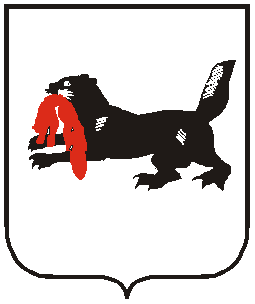 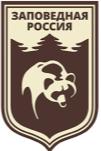 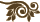 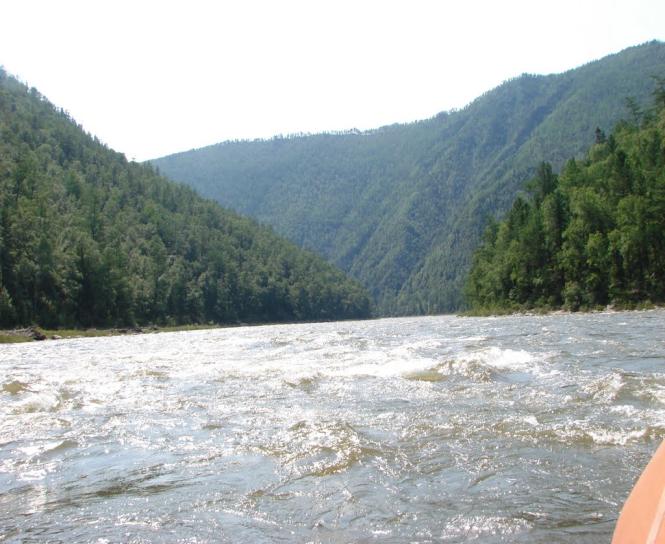 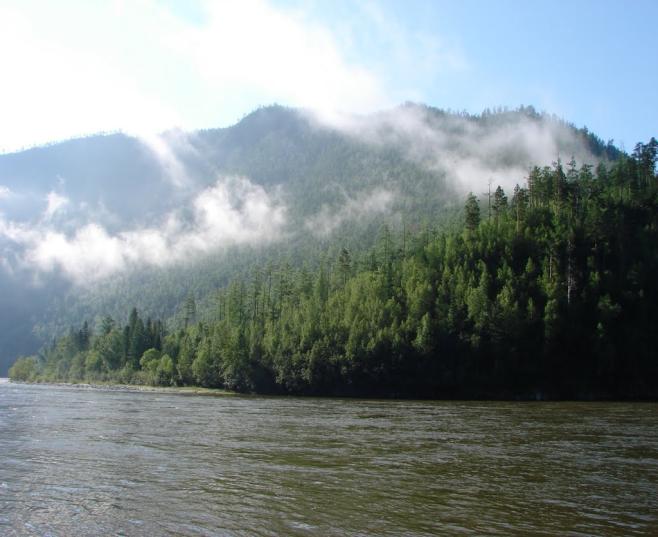 30000
га
20.11.1967
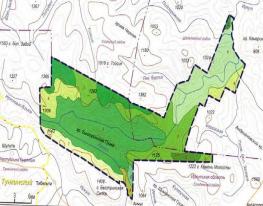 ИРКУТНЫЙ
ЗАКАЗНИК
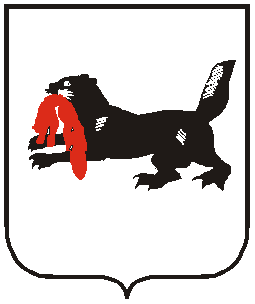 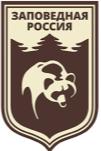 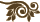 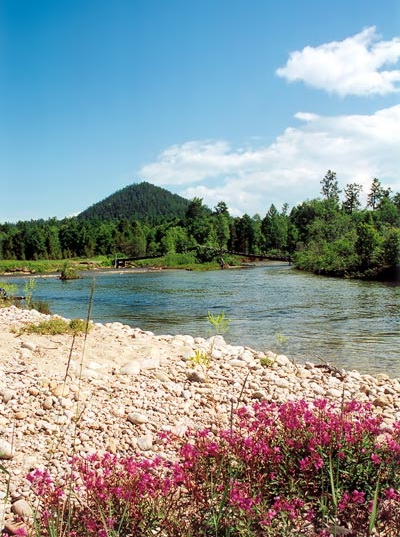 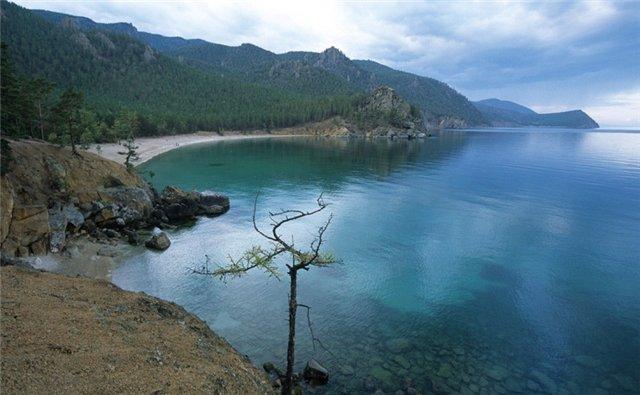 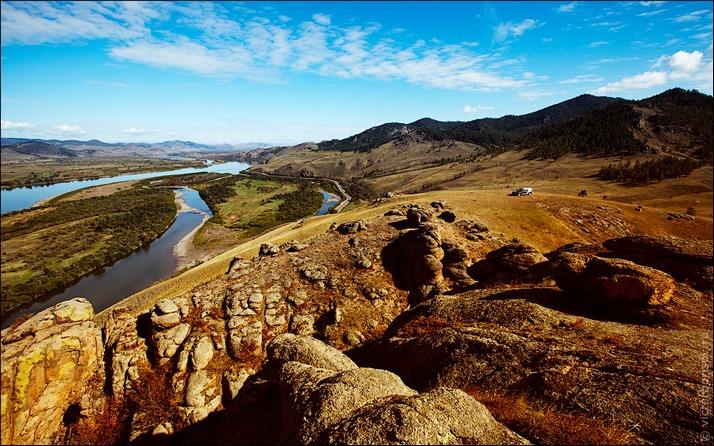 12100
га
24.11.1973
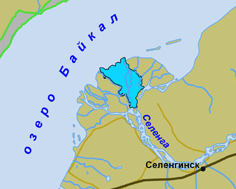 КАБАНСКИЙ
ЗАКАЗНИК
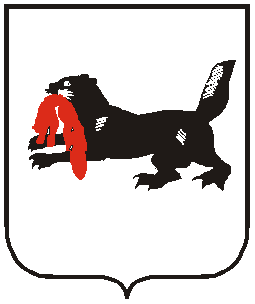 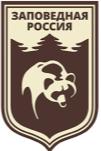 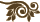 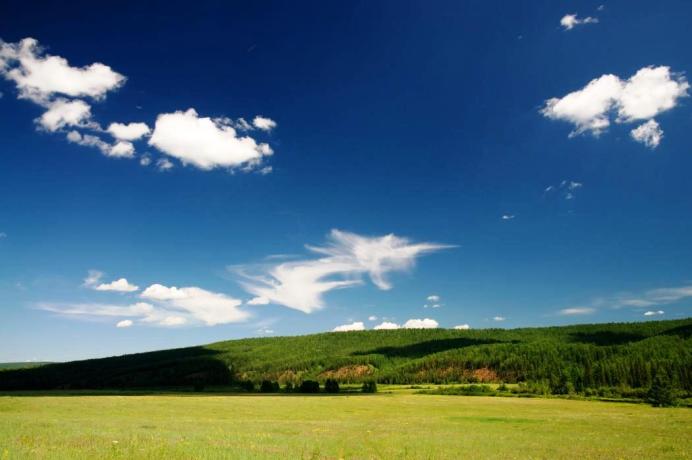 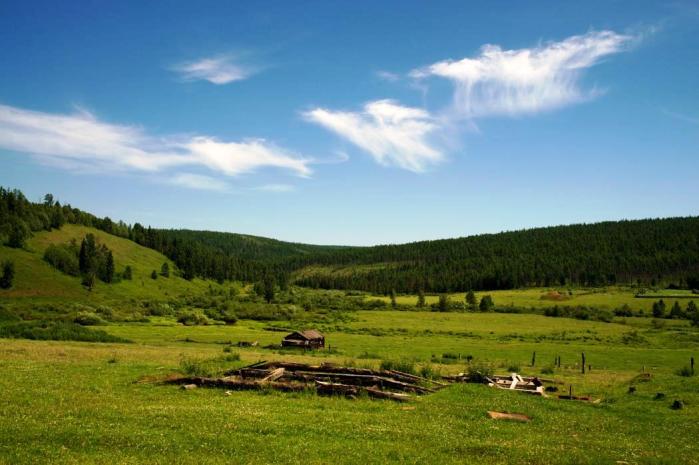 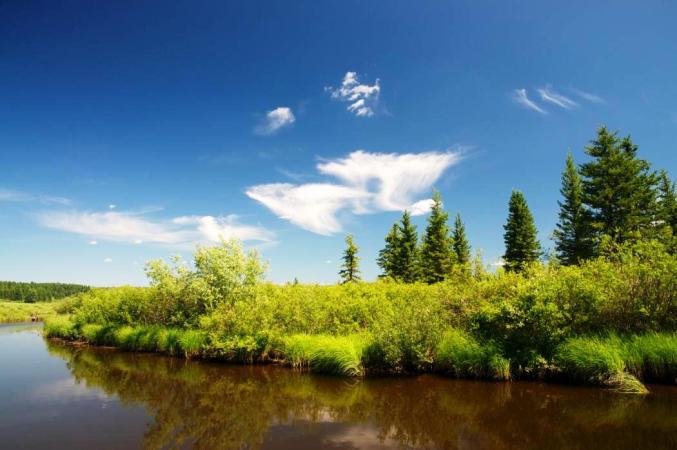 77828
га
02.10.1973
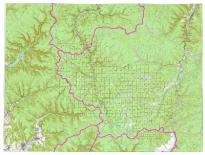 МАГДАНСКИЙ
ЗАКАЗНИК
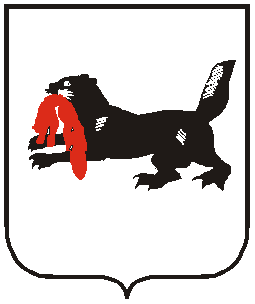 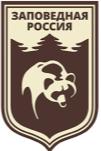 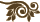 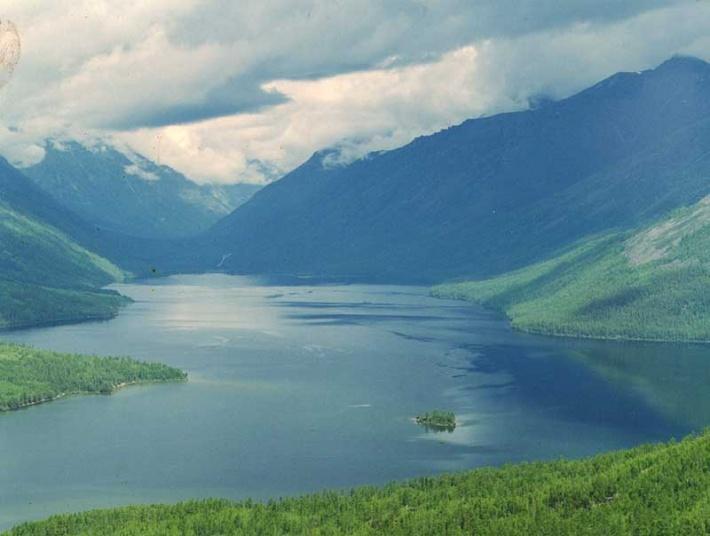 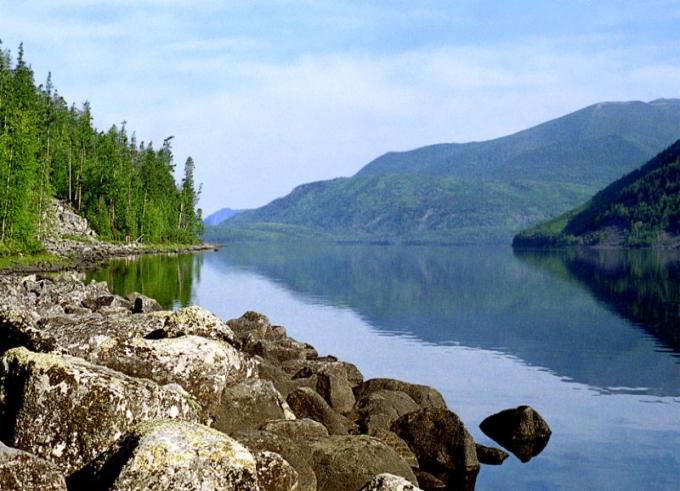 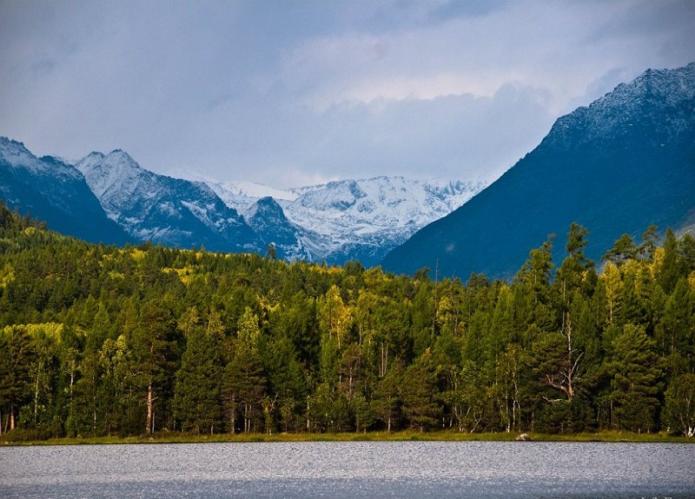 109200
га
05.01.1988
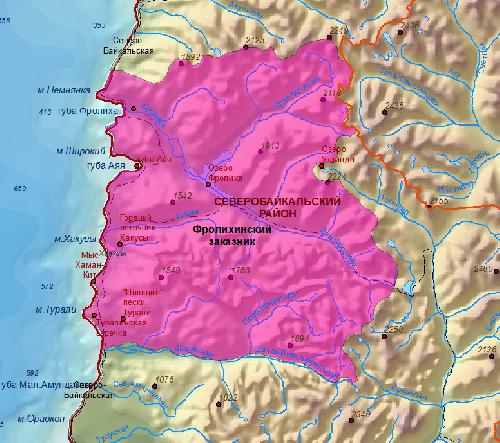 Озеро Фролиха
ФРОЛИХИНСКИЙ
ЗАКАЗНИК
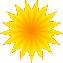 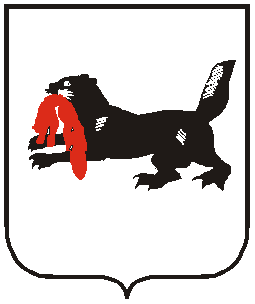 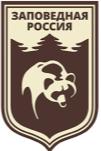 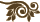 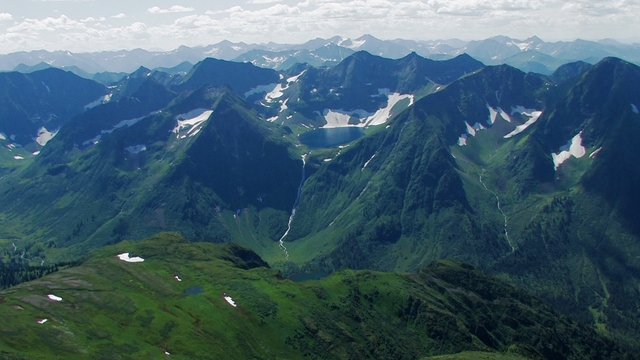 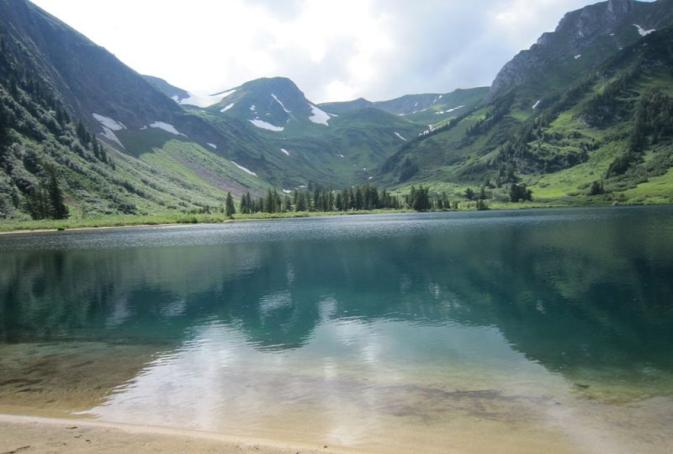 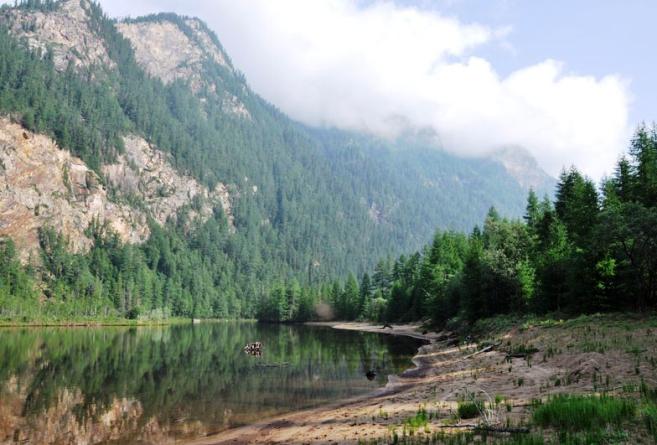 132700
га
08.1971
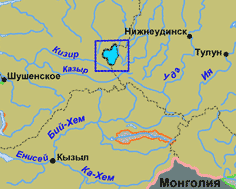 ТОФАЛАРСКИЙ
ЗАКАЗНИК
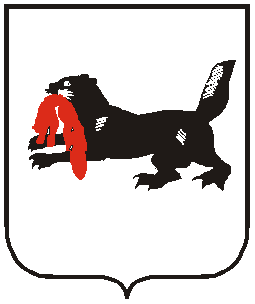 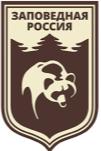 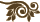 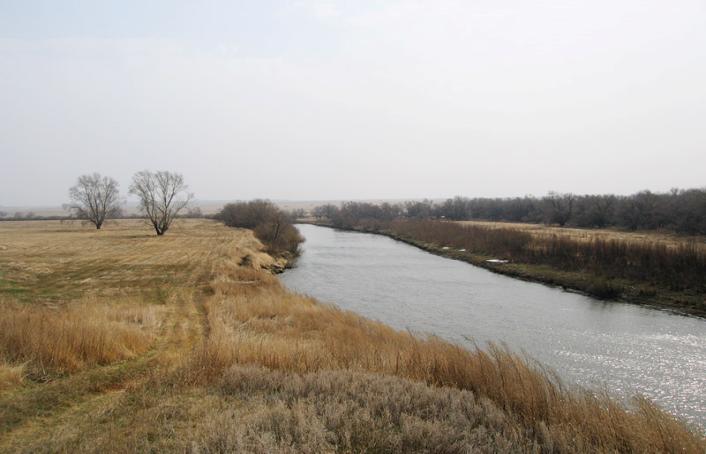 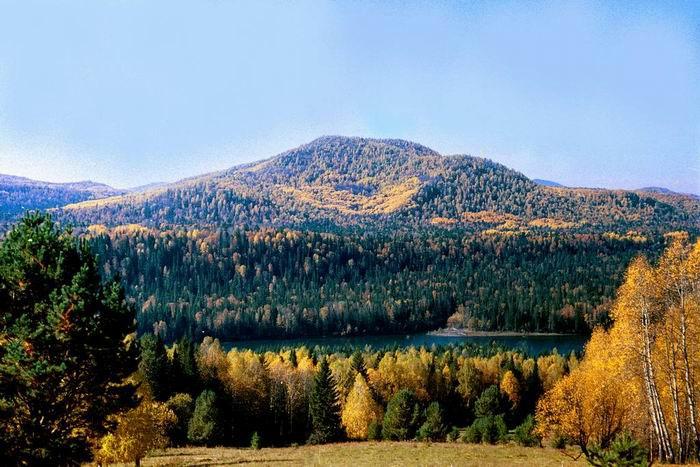 49120
га
21.11.2000
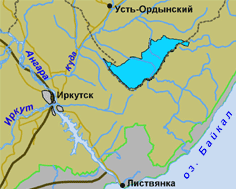 КРАСНЫЙ ЯР
ЗАКАЗНИК
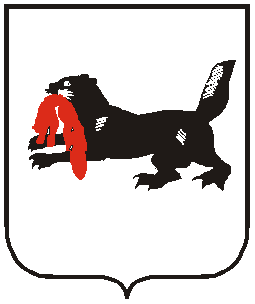 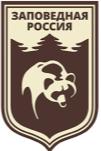 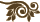 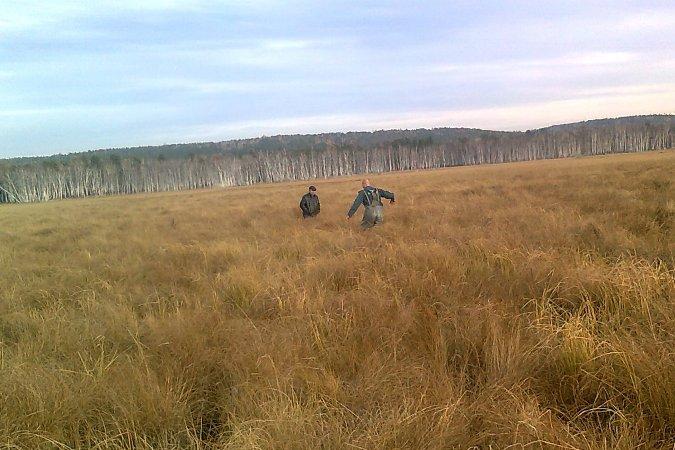 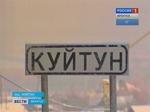 16000
га
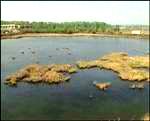 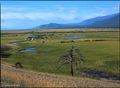 02.10.1973
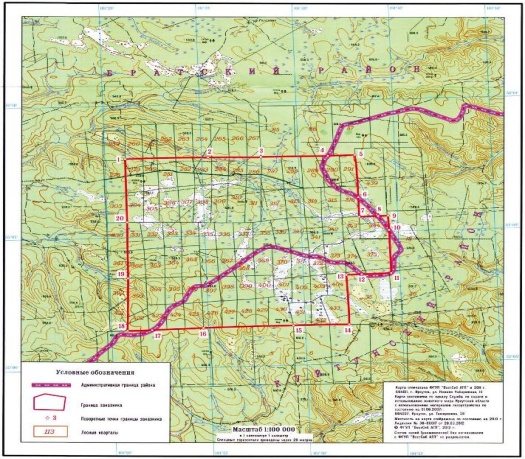 КУЙТУНСКИЙ РАЙОН
БОЙСКИЕ БОЛОТА
ЗАКАЗНИК
Четвертая страничка
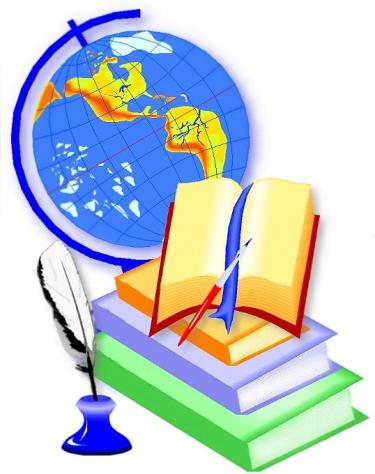 Памятники природыШаманская пещера-остров  ОльхонКедр- «Мужество жизни»- западное побережье Байкала, песчаная бухта
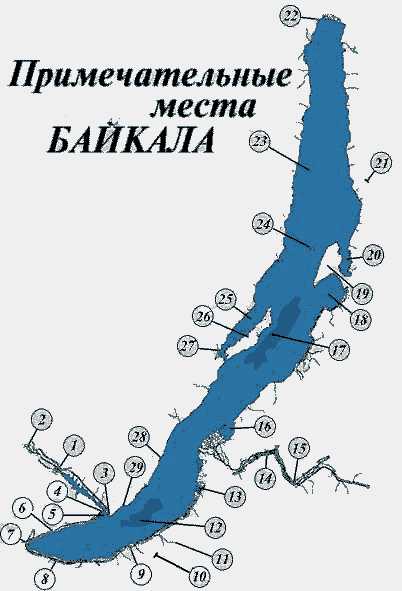 ***Есть просто храм, есть храм науки,А есть ещё Природы храмС лесами, тянущими рукиНавстречу солнцу и ветрам.Всегда, в любое время суток, Он нам открыт в жару и стынь.Входя в него, будь сердцем чуток, Не оскверняй его святынь!                                                    Сергей Смирнов
Спасибо за внимание!
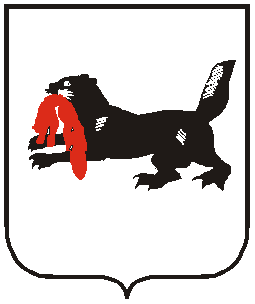 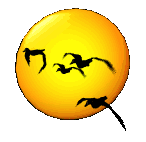 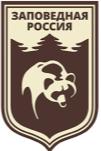 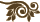 МАТЕРИАЛЫ:
Список Заповедников России
http://www.zapovedniki-mira.com/zapovedniki_rossii/ 
http://kabb.zdravros.ru/region/# 
http://www.mnr.gov.ru/multimedia/photogallery/?PAGE_NAME=section&SECTION_ID=239
Список национальных парков России:
http://www.zapovedniki-mira.com/zapovedniki_rossii/
Заказники России:
http://www.zapoved.net/
http://baikal.net/zapovedniki/respublikanskiy-zakaznik-tofalarskiy.html 
http://pribaikalsky.ru/zakaznik-krasnyj-yar.html - Красный Яр
http://baikal-burpriroda.ru/burpriroda/index.php - заказники Бурятии
http://irkobl.ru/sites/faunaworld/ 
http://www.zapoved.net/ - Бойские болота
http://oopt.info/
Картинки:
http://images.yandex.ru/yandsearch?p=4&text
http://s019.radikal.ru/i625/1305/8c/1fce556a2fed.gif - турист
http://img10.proshkolu.ru/content/media/pic/std/4000000/3791000/3790871-83d30aeb19a0cab4.gif - у костра
http://img2i.spoki.tvnet.lv/upload/articles/73/73451/images/Wallpaperskrasu-12.jpg - фон
В презентации использована музыка 
Эдуарда Артемьева  «Прощание с Россией»